GAMIFICACIÓN EN MATEMÁTICAS
MIRANDA DE EBRO 2020
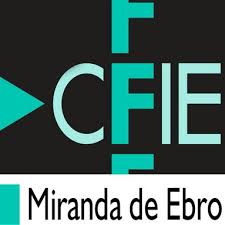 " Si todo te da igual, nos has hecho bien las cuentas"
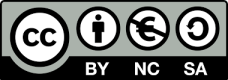 " Si todo te da igual, nos has hecho bien las cuentas"
¿TÍPICO CURSO DE MATEMÁTICAS?
" Si todo te da igual, nos has hecho bien las cuentas"
“Los juegos son la forma de investigación más elevada”.
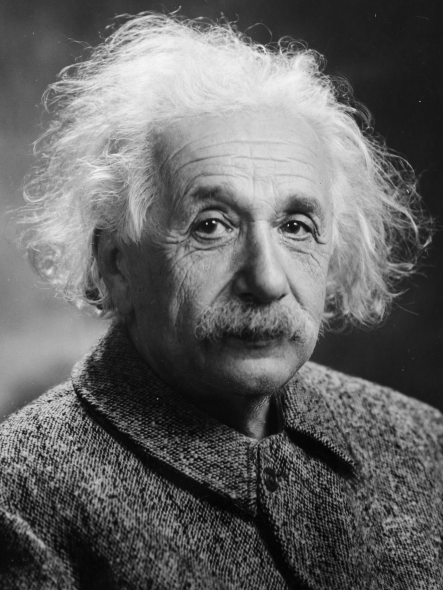 " Si todo te da igual, nos has hecho bien las cuentas"
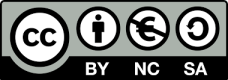 ¿Juego o aprendizaje?
" Si todo te da igual, nos has hecho bien las cuentas"
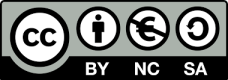 ¿GAMIFICACIÓN?
“Es la aplicación de las características de los juegos a aquellos contextos que no están relacionados con los juegos con la intención de hacerlos más atractivos, divertidos y motivantes para sus usuarios”.
(Deterding, Dixon, Khaled y Nacke, 2011).
" Si todo te da igual, nos has hecho bien las cuentas"
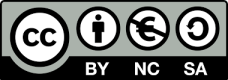 ¿GAMIFICACIÓN?
¿y el aprendizaje?
" Si todo te da igual, nos has hecho bien las cuentas"
¿GAMIFICACIÓN?
“Es la aplicación de las características de los juegos a aquellos contextos que no están relacionados con los juegos con la intención de aprender contenidos abstractos de matemáticas haciéndolos más atractivos, divertidos y motivantes para sus usuarios”.
" Si todo te da igual, nos has hecho bien las cuentas"
¿GAMIFICACIÓN?
Es esto…
https://www.youtube.com/watch?v=sP8qpcAeaY8
" Si todo te da igual, nos has hecho bien las cuentas"
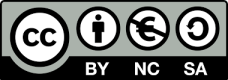 JUSTIFICACIÓN DE LA GAMIFICACIÓN
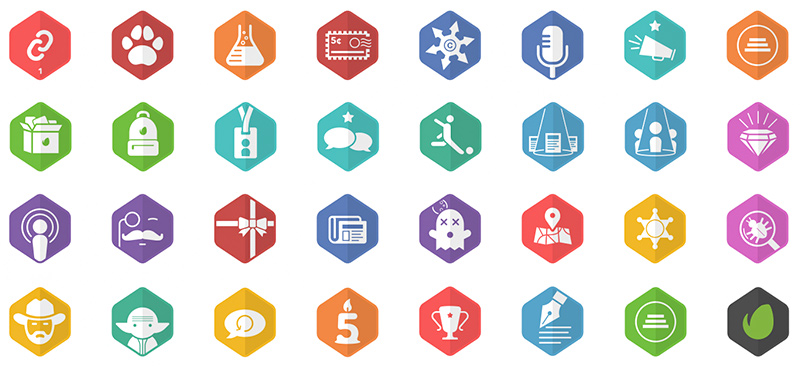 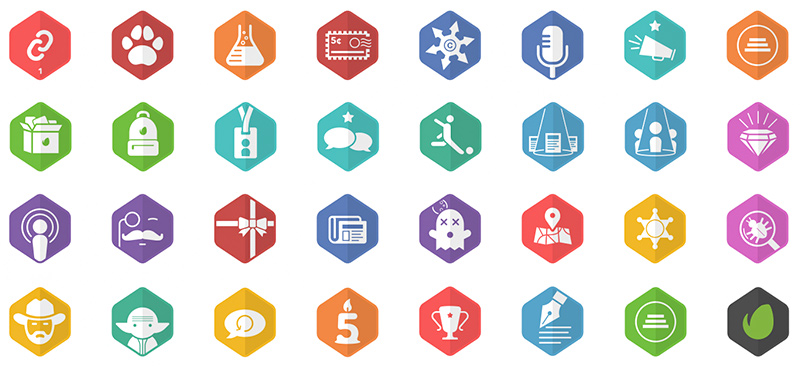 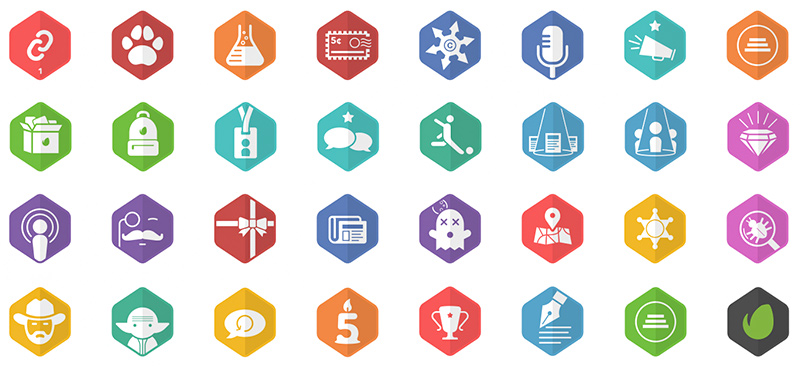 Motivación
Interdisciplinar
Aprendizaje Significativo
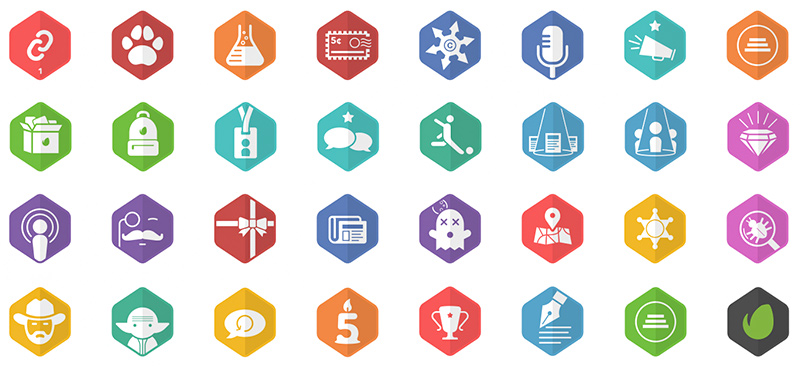 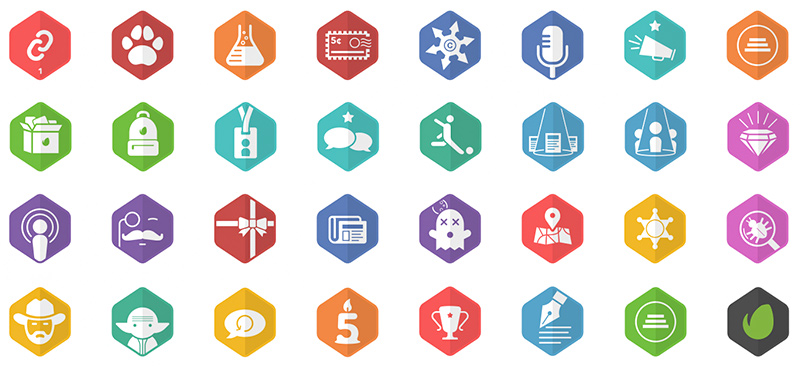 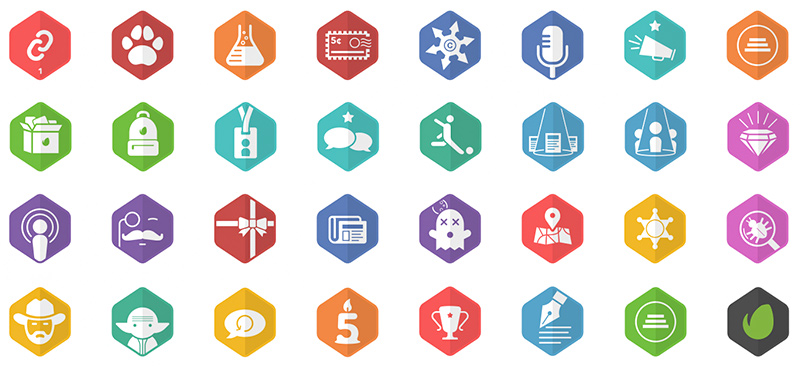 Generadora de curiosidad
Experiencias memorables
Fortalece lazos
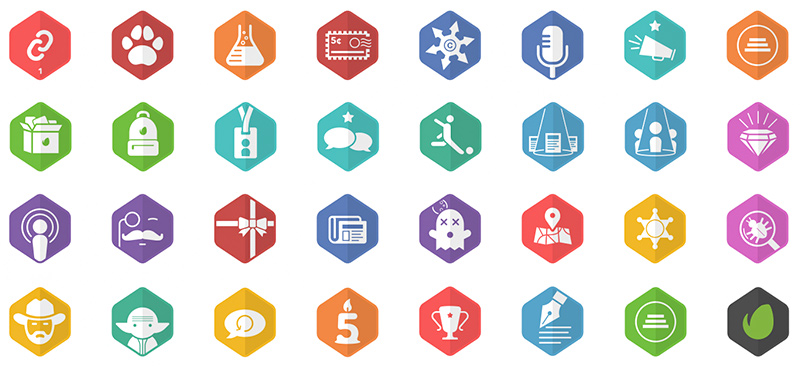 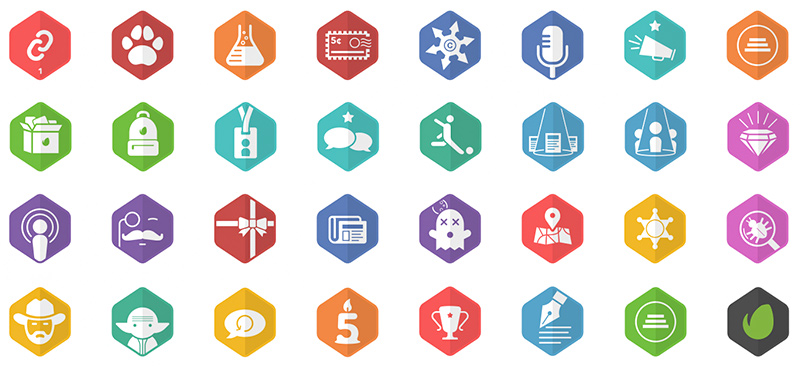 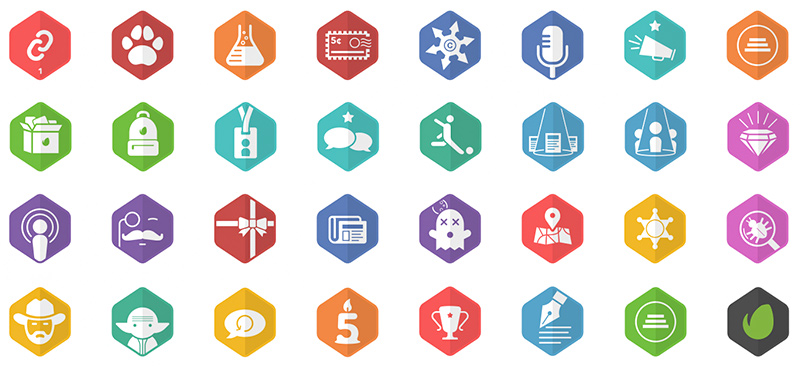 Implicación global de la comunidad
engagement
Transversal
" Si todo te da igual, nos has hecho bien las cuentas"
https://forums.envato.com/t/redesigned-community-badges-now-live/180
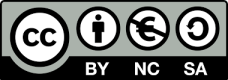 JUSTIFICACIÓN DE LA GAMIFICACIÓN
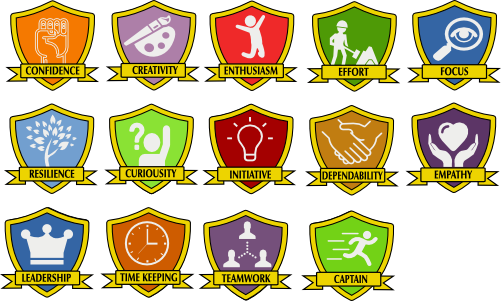 https://mmsstem.weebly.com/gamification.html
" Si todo te da igual, nos has hecho bien las cuentas"
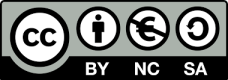 METODOLOGÍA  Y GAMIFICACIÓN
" Si todo te da igual, nos has hecho bien las cuentas"
4 pasos:
Paso 1: Motivación
Se debe crear una motivación para conseguir que los usuarios entren en el juego. La motivación puede ser la propia recompensa, visibilidad, estatus, etc.
Paso 2: Acción
El jugador o usuario realiza la acción necesaria para poder llegar a esa recompensa. Dependiendo de la creatividad con la que se realice la motivación, la acción será más o menos viral.
Paso 3: Recompensa
Es el momento en el que el usuario recibe su recompensa. Esta recompensa debe ser, no sólo como se ha ideado en la motivación, sino como se ha imaginado el jugador que sería. Por eso, no hay que crear falsas expectativas ni dejar que los jugadores crean cosas que no son, ya que se puede conseguir un efecto viral en negativo.
Paso 4: Logros
Es el sentimiento de bienestar que se provoca en el jugador al alcanzar esa meta y obtener la recompensa esperada. Esto hace que su motivación sea adicional y volvamos al paso inicial.
" Si todo te da igual, nos has hecho bien las cuentas"
METODOLOGÍA  Y GAMIFICACIÓN
" Si todo te da igual, nos has hecho bien las cuentas"
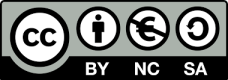 ELEMENTOS DE LA GAMIFICACIÓN
Kevin Werbach y Dan Hunter (2012)
" Si todo te da igual, nos has hecho bien las cuentas"
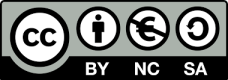 Dinámicas
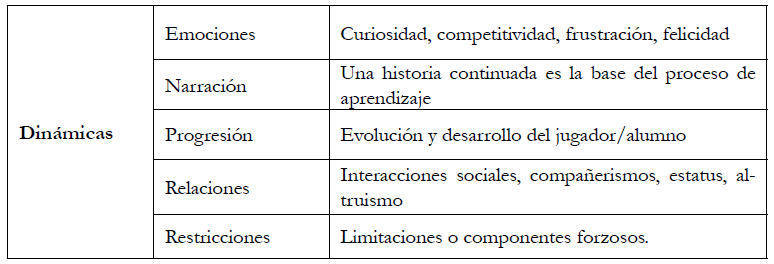 Kevin Werbach y Dan Hunter (2012)
" Si todo te da igual, nos has hecho bien las cuentas"
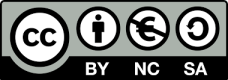 Mecánicas
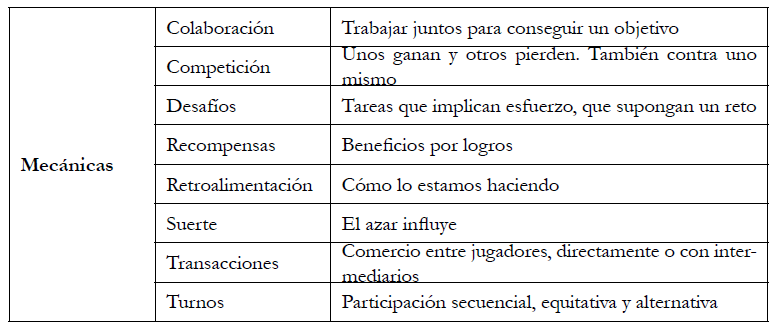 Kevin Werbach y Dan Hunter (2012)
" Si todo te da igual, nos has hecho bien las cuentas"
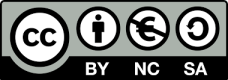 Componentes
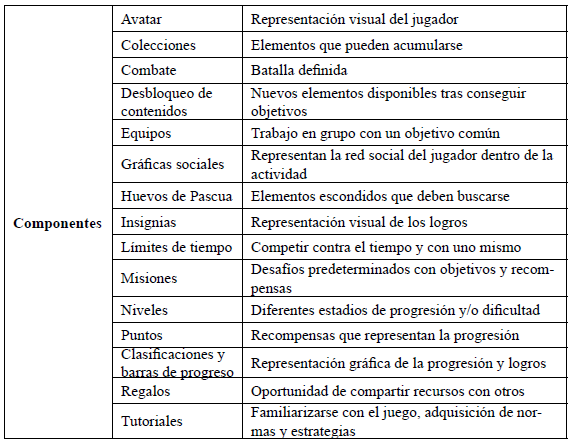 Kevin Werbach y Dan Hunter (2012)
" Si todo te da igual, nos has hecho bien las cuentas"
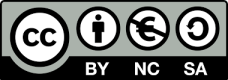 Tipos de jugadores
Afán de superación personal
Ganadores a cualquier precio
Asesinos
Triunfadores
Descubrir nuevas experiencias
Jugar es compartir
Exploradores
Sociables
Richard Bartle(1996)
" Si todo te da igual, nos has hecho bien las cuentas"
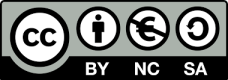 Dificultad-motivación
Pepe Pedraz
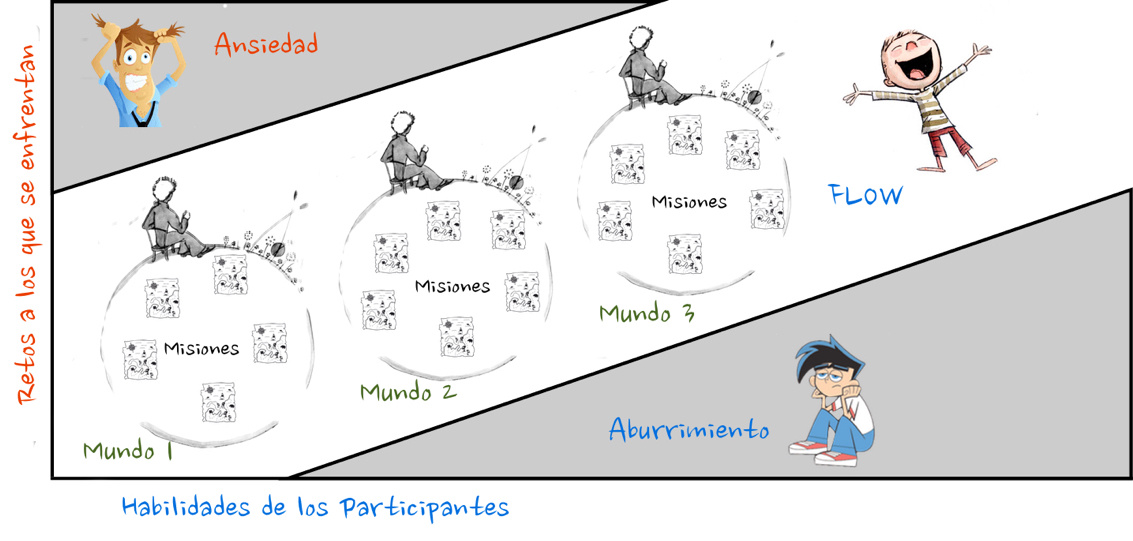 “Flujo: La Psicología de la experiencia óptima” de Mihaly Csikszentmihalyi.
" Si todo te da igual, nos has hecho bien las cuentas"
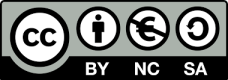 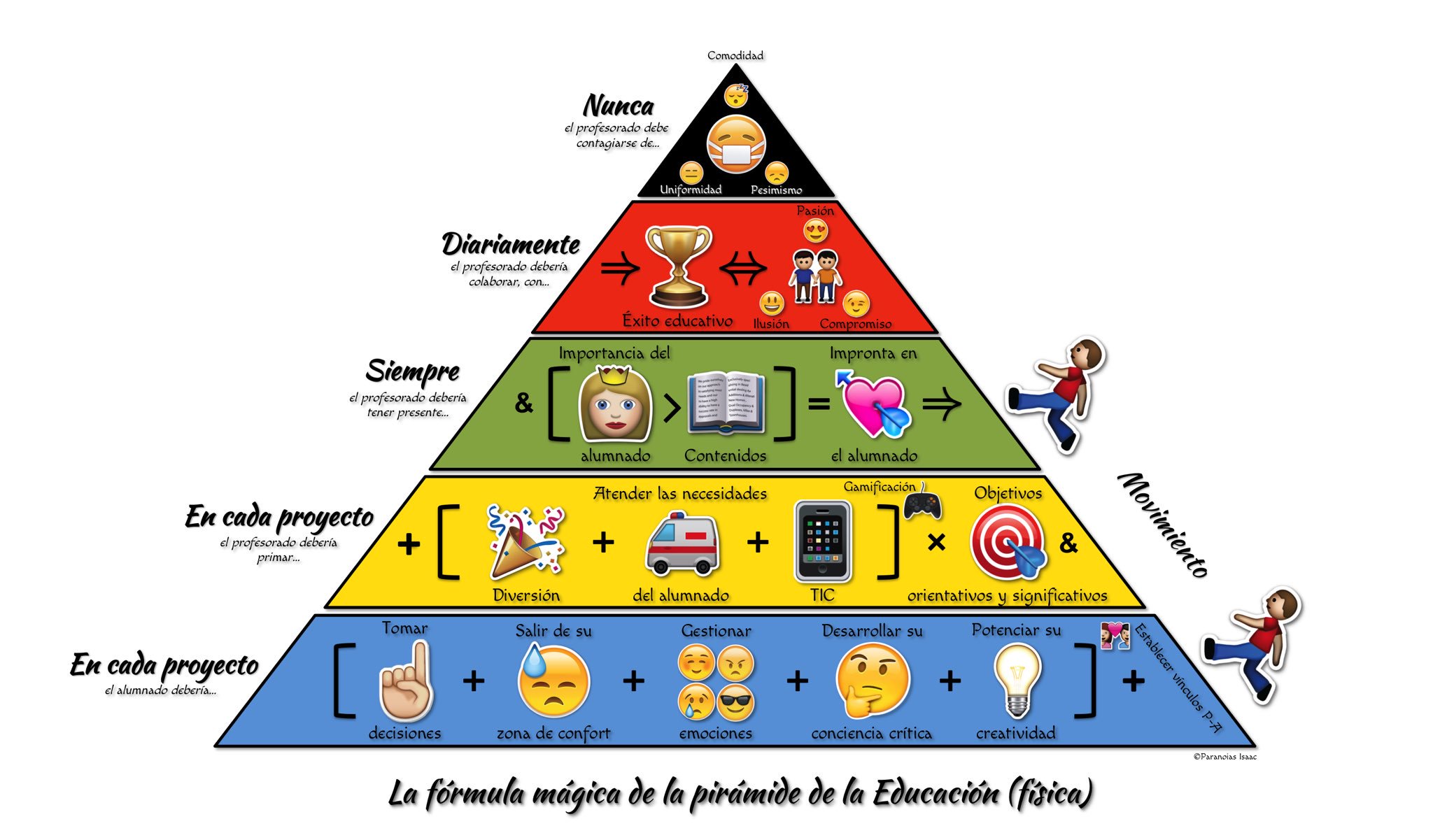 Cada proyecto…
(Isaac J. Pérez)
" Si todo te da igual, nos has hecho bien las cuentas"
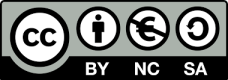 Gamificación VS IKEA
" Si todo te da igual, nos has hecho bien las cuentas"
Para saber más…
La gamificación en las clases de educación física (f. j. Martínez hita y m. Martínez hita)

Ejemplos de gamificación en educación física (colabora 3.0)

“La gamificación en la enseñanza el inglés en educación primaria” (maría casado ramos)

La gamificación estática Vs la gamificación dinámica (L. Quintero)

La profecía de los elegidos: un ejemplo de gamificación (Pérez López, Rivera García y Trigueros Fernández)

20 herramientas de gamificación que engancharán a tus alumnos (educación3.0)

Gamifica tu aula

Juego serio: gamificación y aprendizaje
" Si todo te da igual, nos has hecho bien las cuentas"
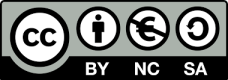 Alguna referencia…
Werbach, Kevin y Dan Hunter. For the Win: How Game Thinking Can Revolutionize Your
Business. Harrisburg: Wharton Digital Press, 2012.

GAMIFICAR: EL USO DE LOS ELEMENTOS DEL JUEGO EN LA ENSEÑANZA
DE ESPAÑOL
LEYRE ALEJALDRE BIEL Y ANTONIA MARÍA GARCÍA JIMÉNEZ
Mahidol University International College y Sichuan International Studies University, College of
International Education

Bartle, Richard. “Hearts, Clubs, Diamonds, Spades: Players Who Suit MUDs”. Journal
of MUD Research 1, 1 (1996)
" Si todo te da igual, nos has hecho bien las cuentas"
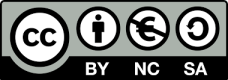 “A gamificar se aprende gamificando: la colonización ha empezado”.(Gamifica tu aula)
" Si todo te da igual, nos has hecho bien las cuentas"
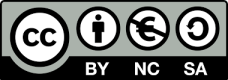